ISO 27001
About
SELINA
INSTRUCTOR
Experience working with several companies in different industries including biopharmaceutical, technology, telecommunication, Insurance and banking.

MBA, Mfin, CTPRP, CAP, ISO 27001 Lead Implementer
01.
Introduction to ISO 27001
ISO
The International Organization for Standardization is an international standard-setting body composed of representatives from various national standards organizations. 

Founded on 23 February 1947, the organization develops and publishes worldwide technical, industrial and commercial standards.
ISO 27000 Family
ISO/IEC 27000 is part of a growing family of ISO/IEC Information standards, also called the ISO/IEC 27000 series. ISO/IEC 27000 is an international standard entitled: Information technology — Security techniques — Information security management systems — Overview and vocabulary.
There are about 60 different controls under the ISO 27000 family of controls.

For example:
1.ISO/IEC 27005 — Information security risk management
2.ISO/IEC 27017 — Code of practice for information security controls based on ISO/IEC 27002 for cloud services

For this presentation, we will focus on 
ISO 27001 and  ISO 27002
ISO 27001
An information security management system (ISMS) is a framework of policies and controls that manage security and risks systematically and across your entire enterprise—information security. These security controls can follow common security standards or be more focused on your industry.


An Information Security Management System in accordance with ISO 27001:2013 will provide your organization with a set of processes that ensure a commonsense approach to the management of your organization. To be in control of your processes by understanding and managing your risks through policies, processes, procedures, risk assessments and forms that is used by the workforce.
ISMS
ISO27001
ISO 27001:2013

Specifies the requirements for establishing, implementing, maintaining and continually improving an information security management system within the context of the organization. It also includes requirements for the assessment and treatment of information security risks tailored to the needs of the organization. 

The requirements set out in ISO/IEC 27001:2013 are generic and are intended to be applicable to all organizations, regardless of type, size or nature.
ISO27002
ISO 27002:2013

Gives guidelines for organizational information security standards and information security management practices including the selection, implementation and management of controls taking into consideration the organization's information security risk environment(s).
02.
Getting Involved
Ways to get involved
Help company achieve ISO certification
Help company maintain certification
Security Policy may be based on ISO
03.
ISO 27001 Controls
Controls are controls…
Safeguards or countermeasures to avoid, detect, counteract, or minimize security risks.

They may be referred to as clauses in ISO.
ISO 27001 Annex & ISO 27002
Operational Controls


A5. Management direction for information security
A6. Organization of information security
A7. human resource security
A8. Asset Management
A9. Access Control
A10. Cryptography
A11. Physical and Environmental security
A12. Operation security 
A13. Communication Security
A14. Systems acquisition, Development and Maintenance
A15. Supplier Relationships
A16. Information Security Incident Management
A17. Information Security Aspects of Business Continuity
A18. Compliance
ISO 27001
Management Controls

Scope
Normative reference
Terms and definitions
Context of the organization
Leadership
Planning
Support
Operation
Performance evaluation
Improvement
04.
Benefits of ISO 27001 Certification
Benefits of 
ISO 27001
An organization can seek ISO certification or just remain ISO compliant. In simple terms, compliance means that the organization is following the ISO 27001 standard or parts of it. ISO is not a legal requirement. Although recognized as important in many industries, companies may operate without the certification.


Certification is a long and complex journey that involves certification by an independent auditor after verification of a set of policies, procedures, processes and systems that manage information risks such as cyber attacks, hacks, data leaks or theft. Lack of budget and the absence of a mature information security management system are some of the reasons why many companies may seek compliance instead of certification.
Benefits of 
ISO 27001
After a long journey down the certification path, the benefits include the following:

1.Protect sensitive information from being compromised and prevent a cyber attack
2.Improve work processes
3.Organized records and filing methods
4.Wider involvement of the individuals in the organization
5.Comply with customer who require ISO to create a reasonable assurance of information security and compete on the local and international market
6.Strengthen customer relations and confidence
7.Reduce the need for frequent customer audits
05.
The ISO Process
AUDIT
MAINTAIN
PRE-AUDIT
The official audit
All activities that take place prior to the official audit
All post audit activities
B
C
A
Pre-Audit
GAP ANALYSIS

The comparison of actual performance with potential or desired performance
Pre-Audit Activities
EVIDENCE REQUEST LIST

The ISMS needs a while to settle down, operate normally and generate the records after it has been implemented
PREPARE FOR AUDIT
The ISMS needs a while to settle down, operate normally and generate the records after it has been implemented
STATEMENT OF APPLICABILITY
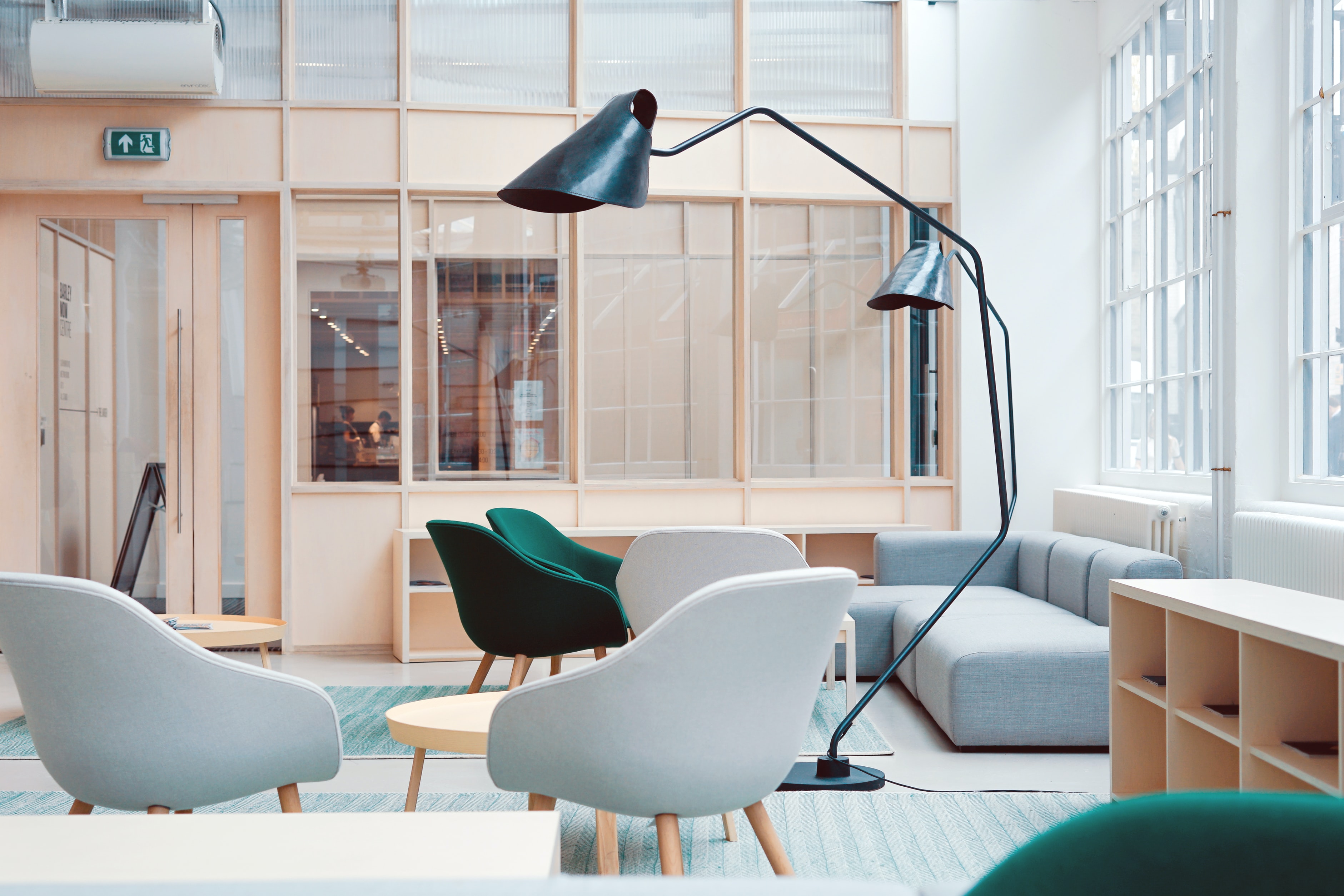 A15. Supplier Relationships

Not Applicable

Justification
   Company A does not engage with suppliers
ASSET REGISTER
An asset register is a complete listing of a business or an entity’s physical resources.


Name

Serial Number

Location

Asset Owner

Version
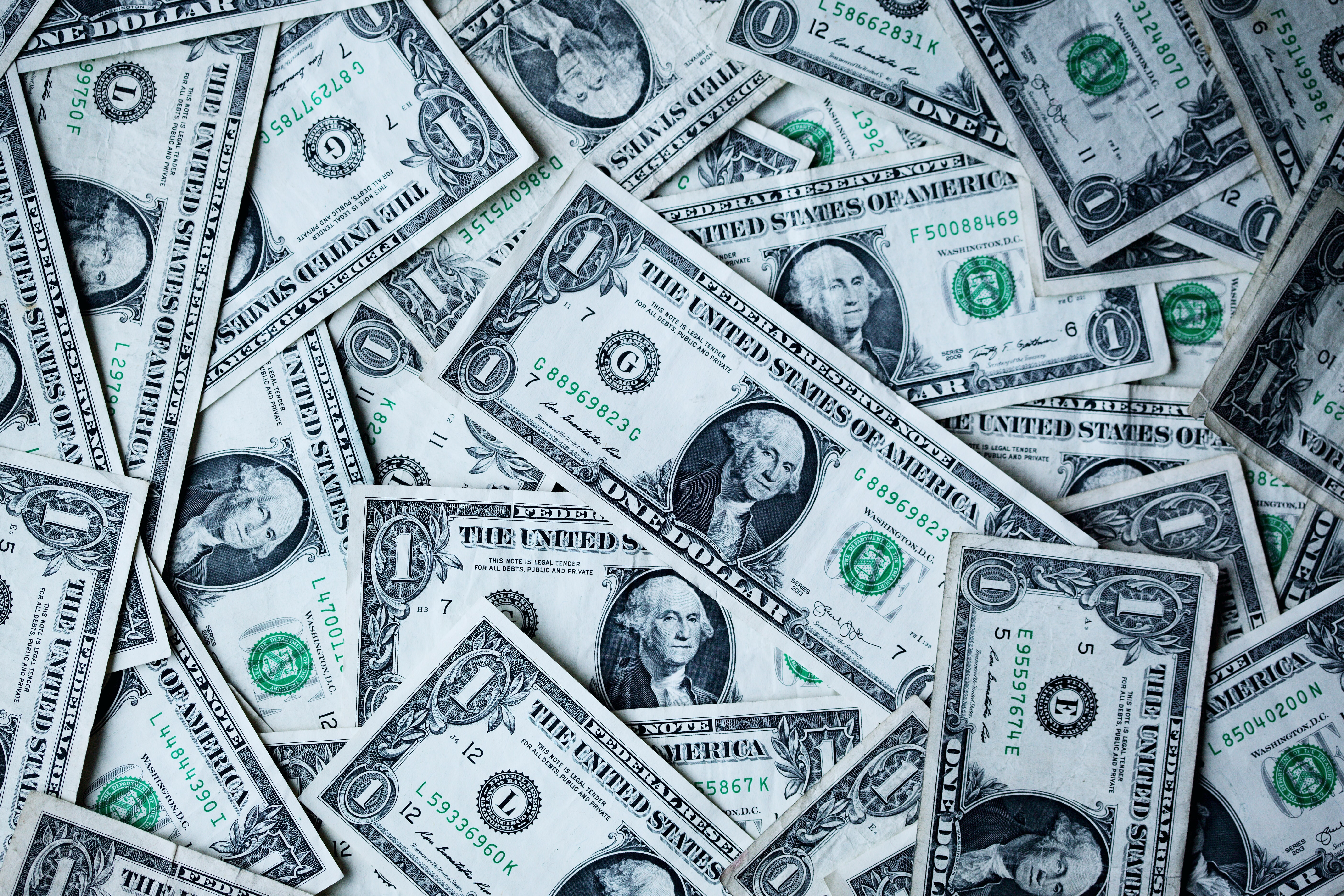 Audit
Auditor will verify….

Procedures
Operations manual
Records 
All other control


Certificate of compliance from an accredited certification body has credibility with other organizations
Audit Activities
ISO Certificate
Maintenance
CLOSE FINDINGS

Just like POAMs, close all existing findings
Maintenance Activities
MONITOR FOR CHANGES IN SCOPE

Changes in scope will lead to implementation of new controls
CONTINUOUS IMPROVEMENT OF CONTROLS
Improve your control environment year on year
Questions?